A story of the VistulaStorytellig Tree
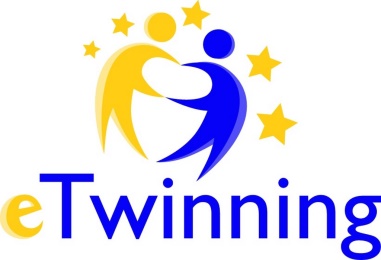 By Polish kids from Rzeszow
While sitting at our story tree, we listened to a story about the Vistula - the largest Polish river
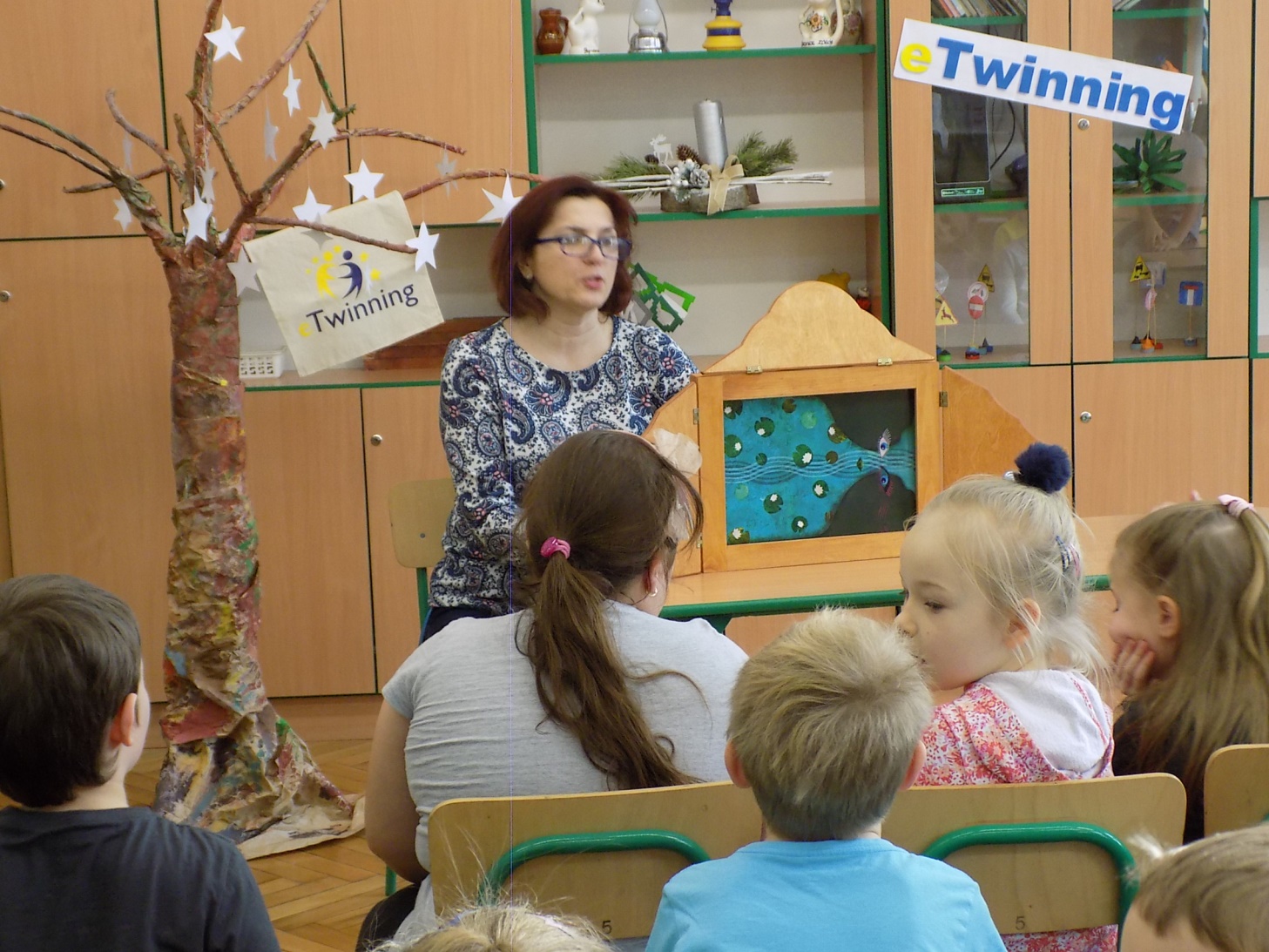 Kamishibai theatre
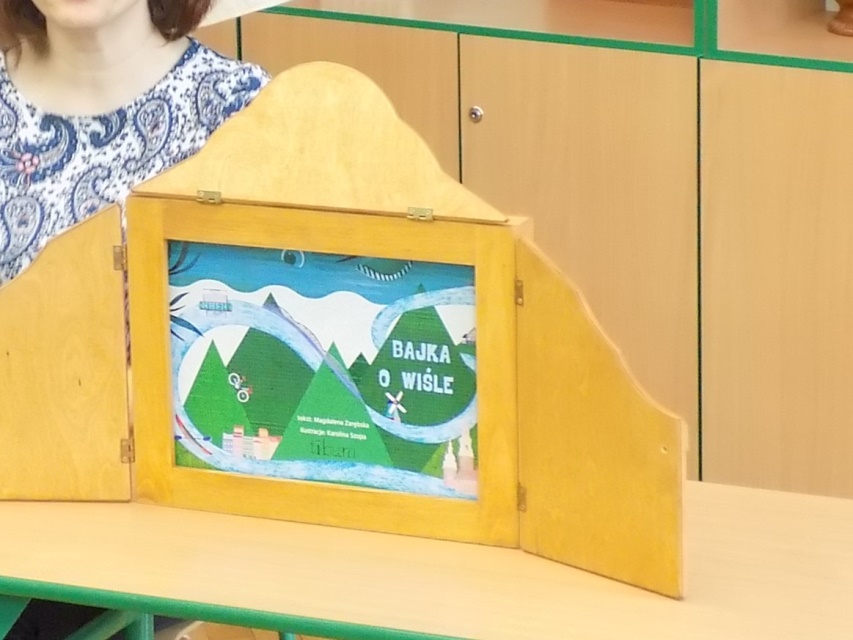 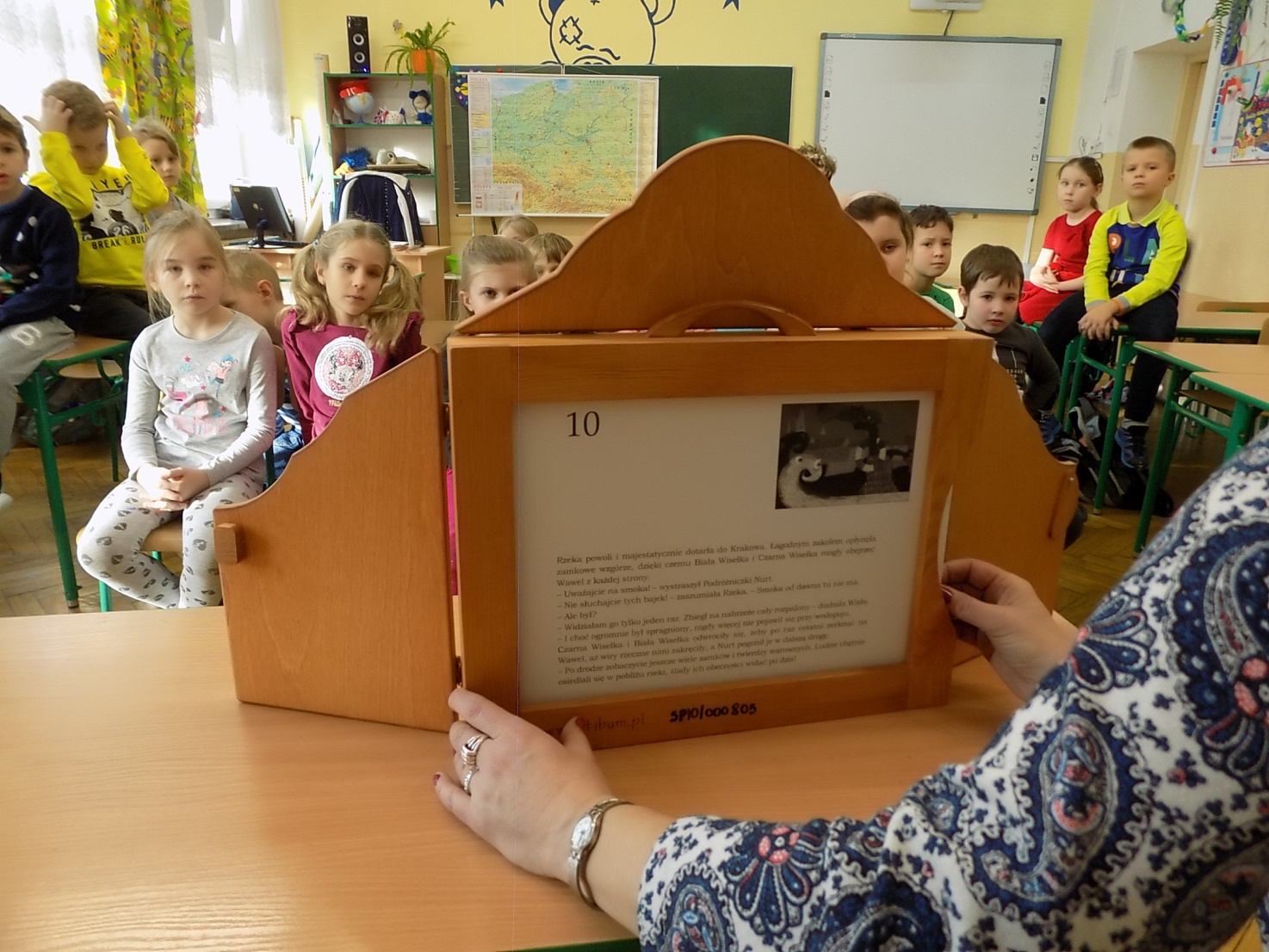 This story has aroused great interest, because we have watched such a theater for the first time ever
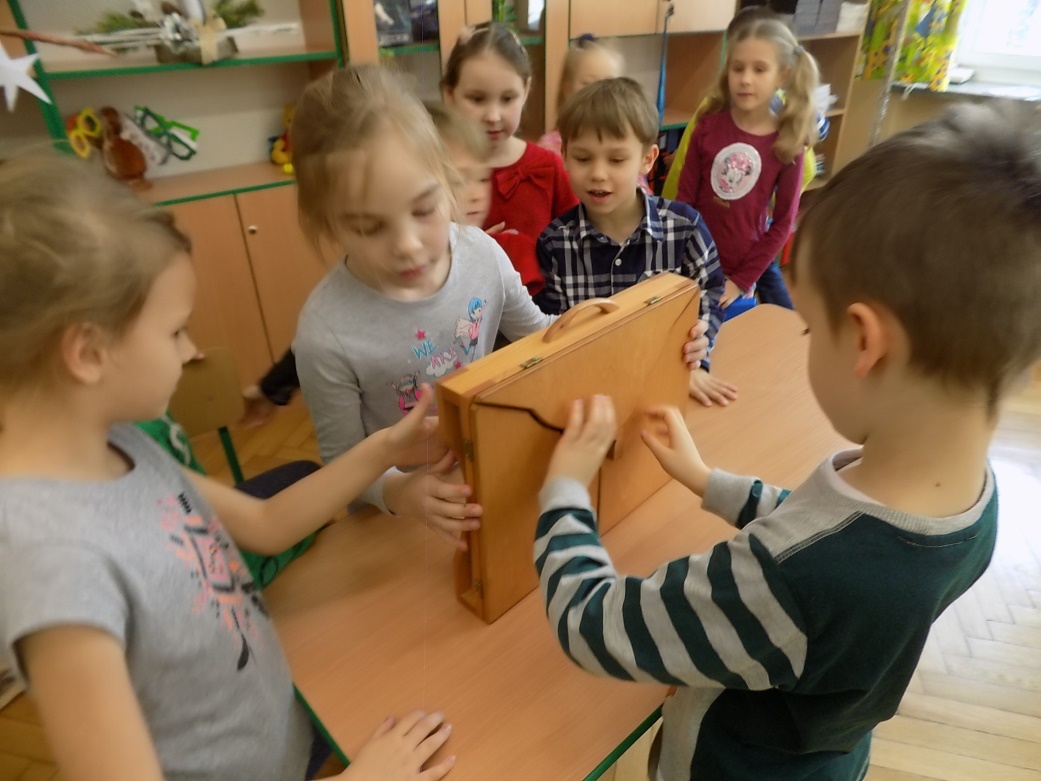 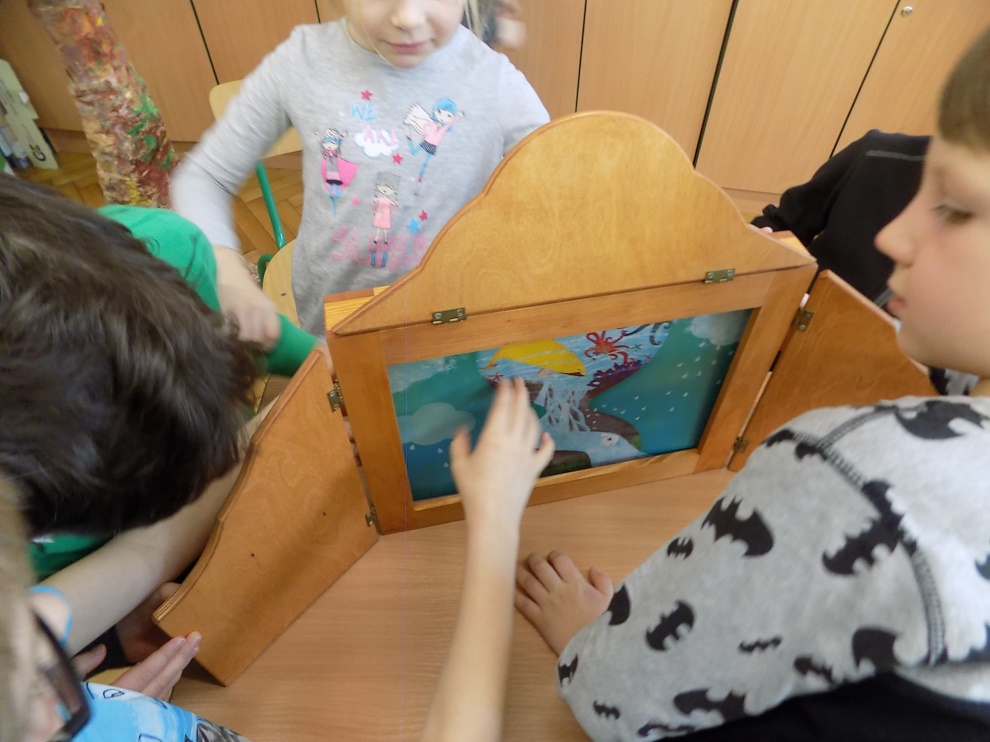 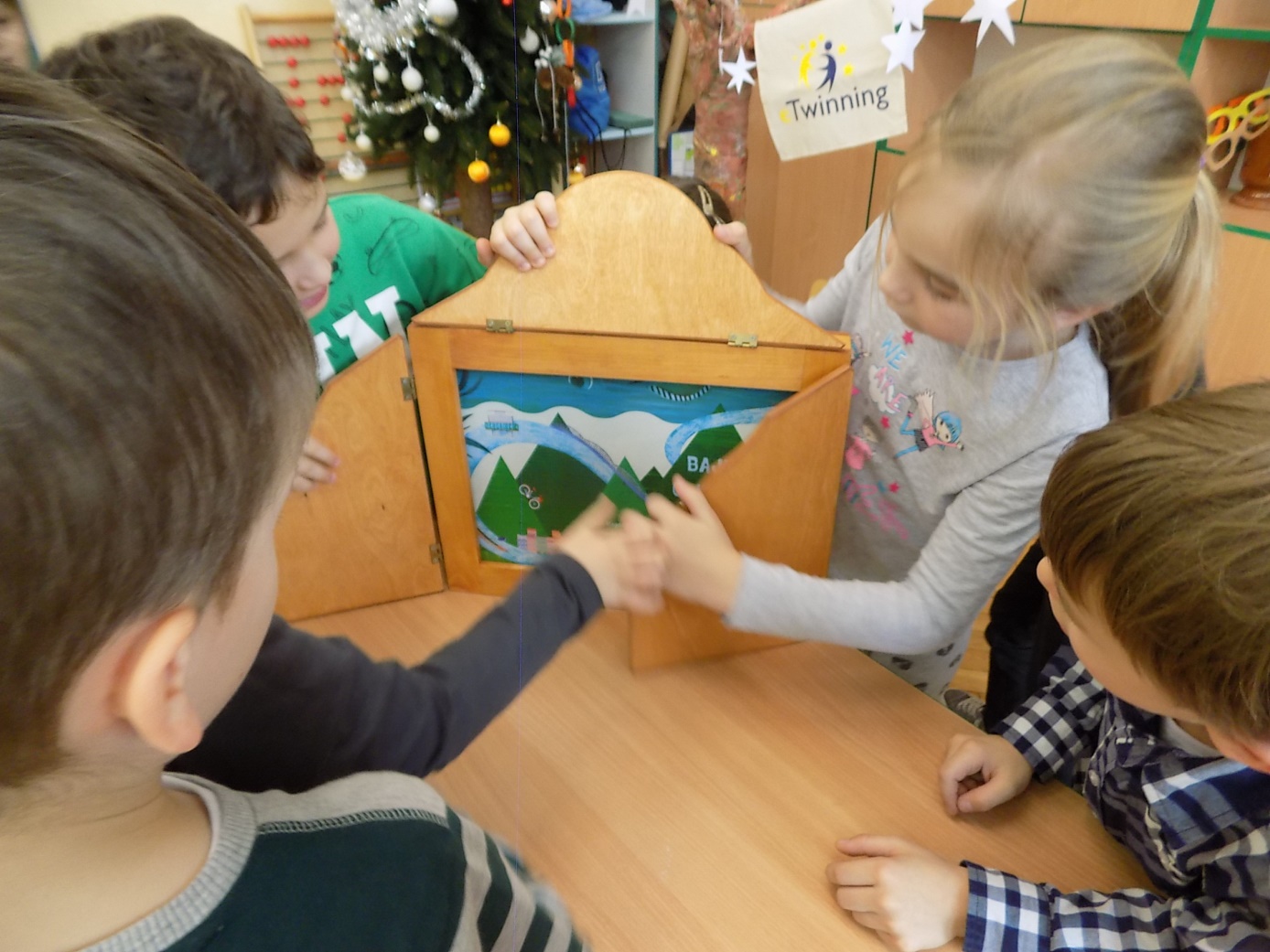 Then we were working with a map. We got to know the course of the Vistula, its tributaries, cities it goes through, and
the Baltic Sea which it falls into
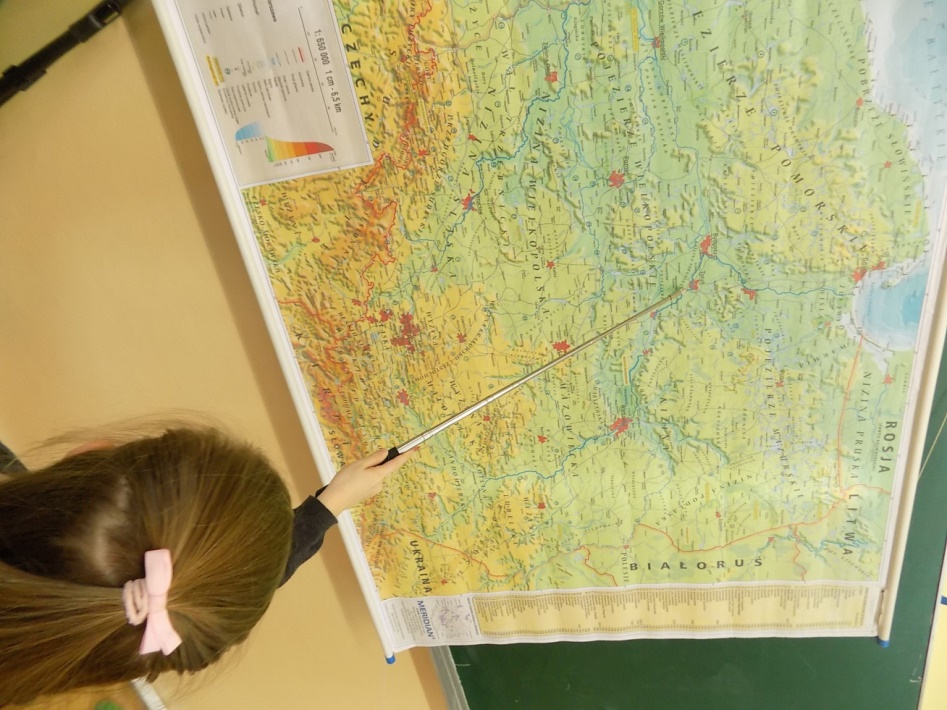 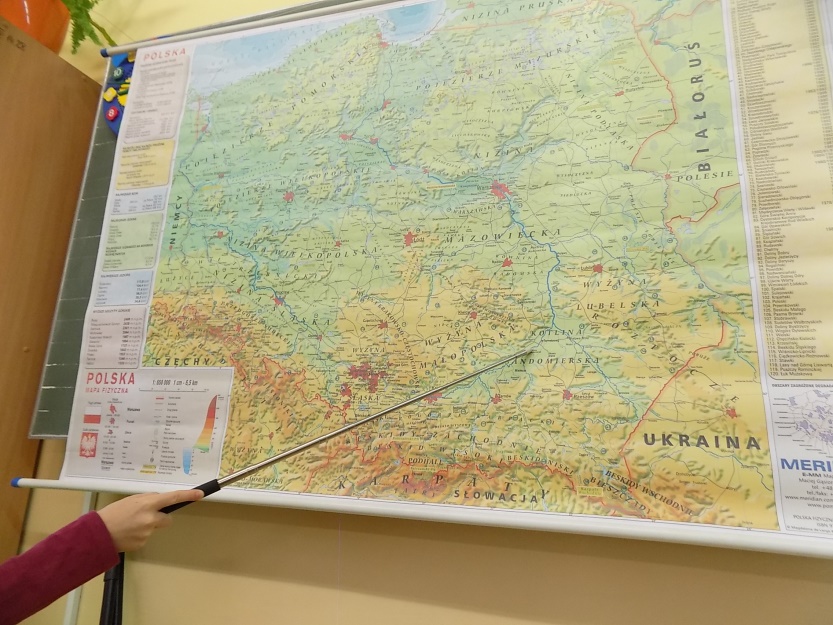 Then we drew the Vistula from the spring to the estuary. We told as long a story as the river itself is ... and so was our drawing :-)
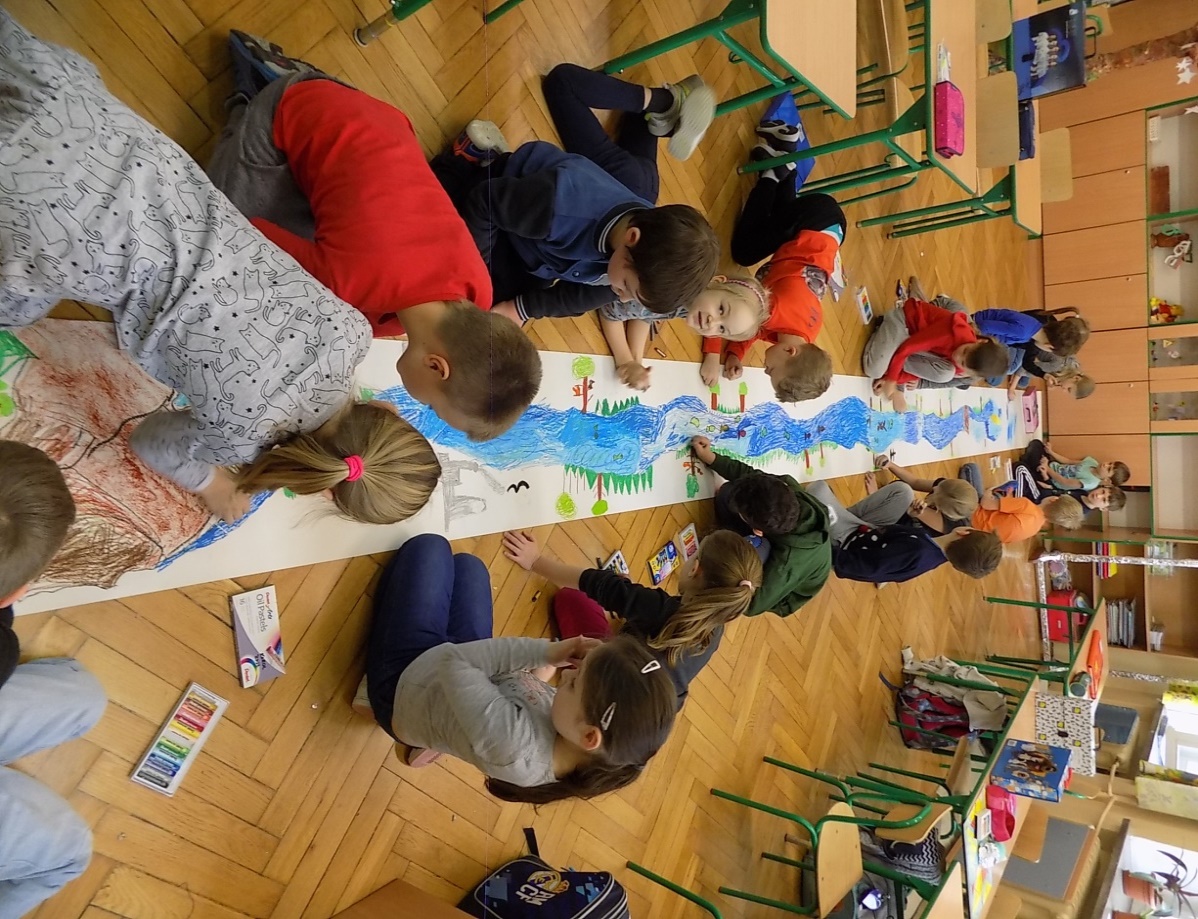 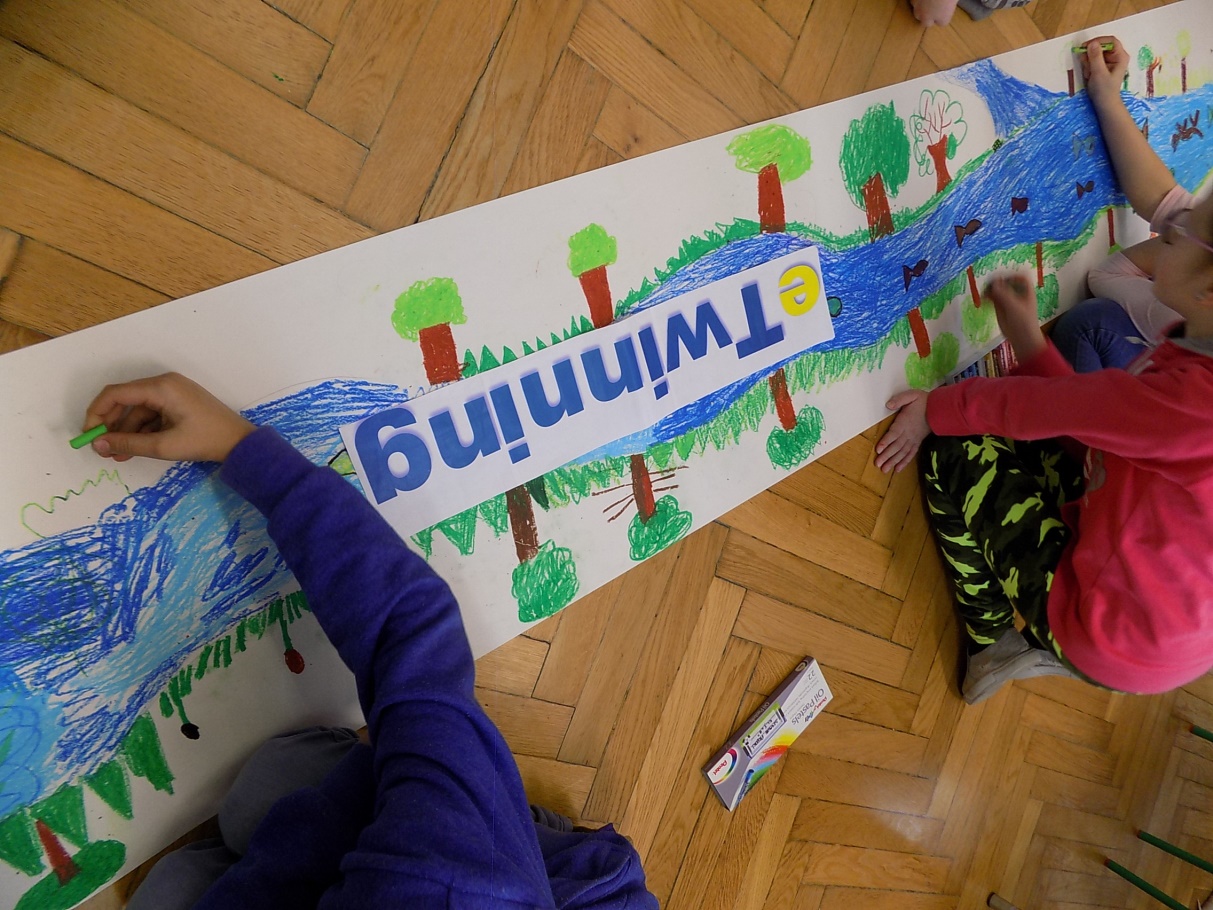 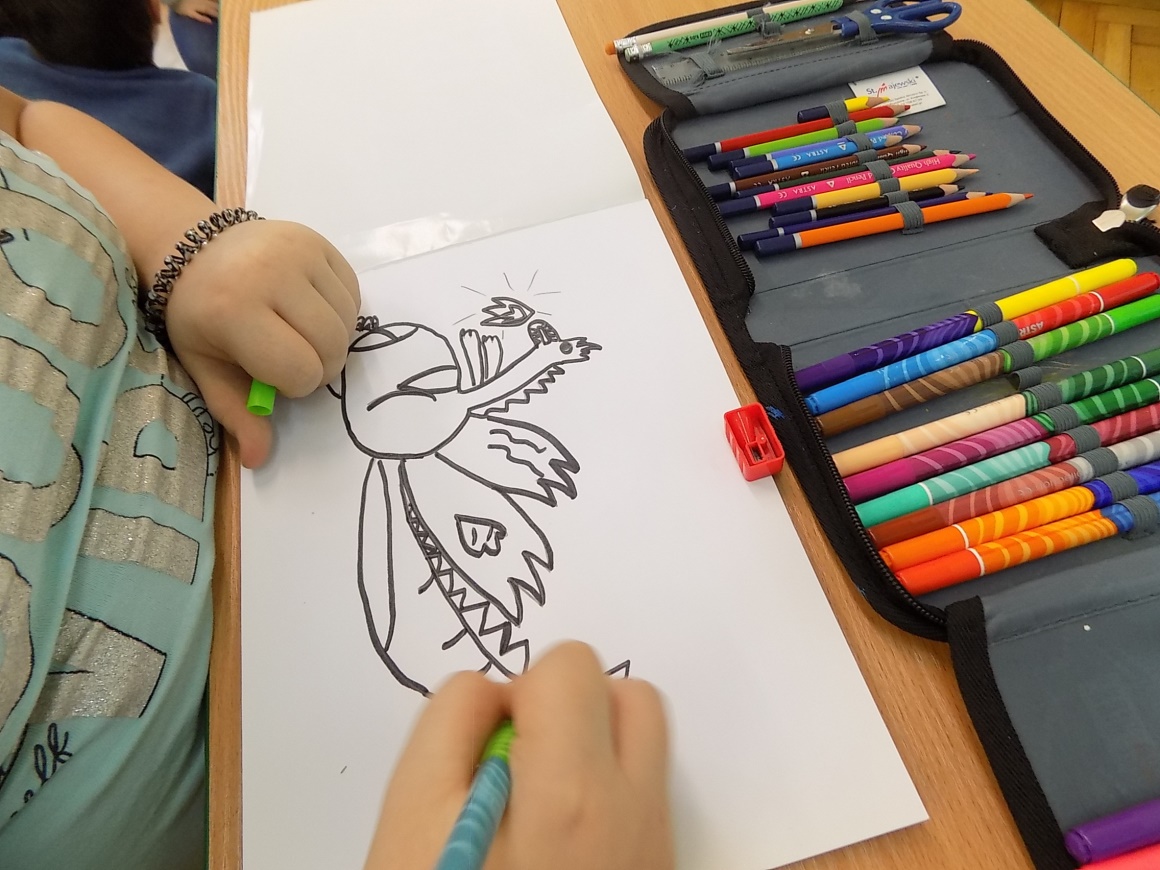 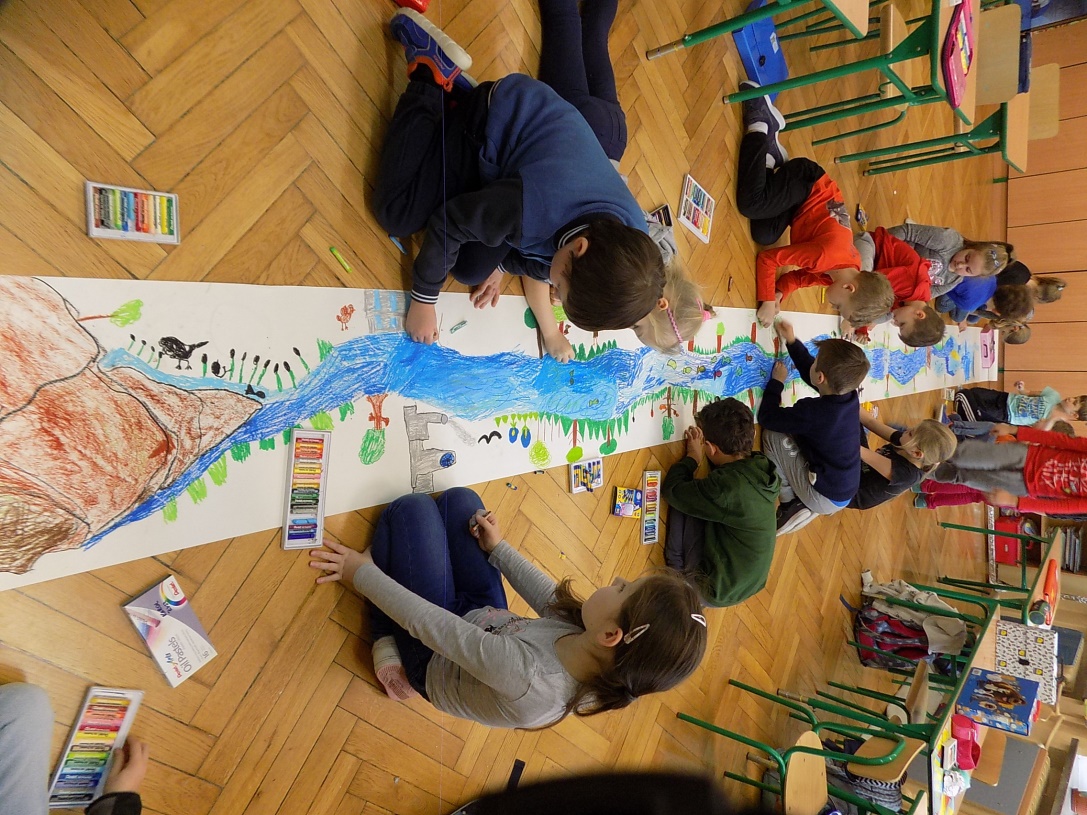 We also learned a popular Polish song about the Vistula river and we encourage you to listen to it
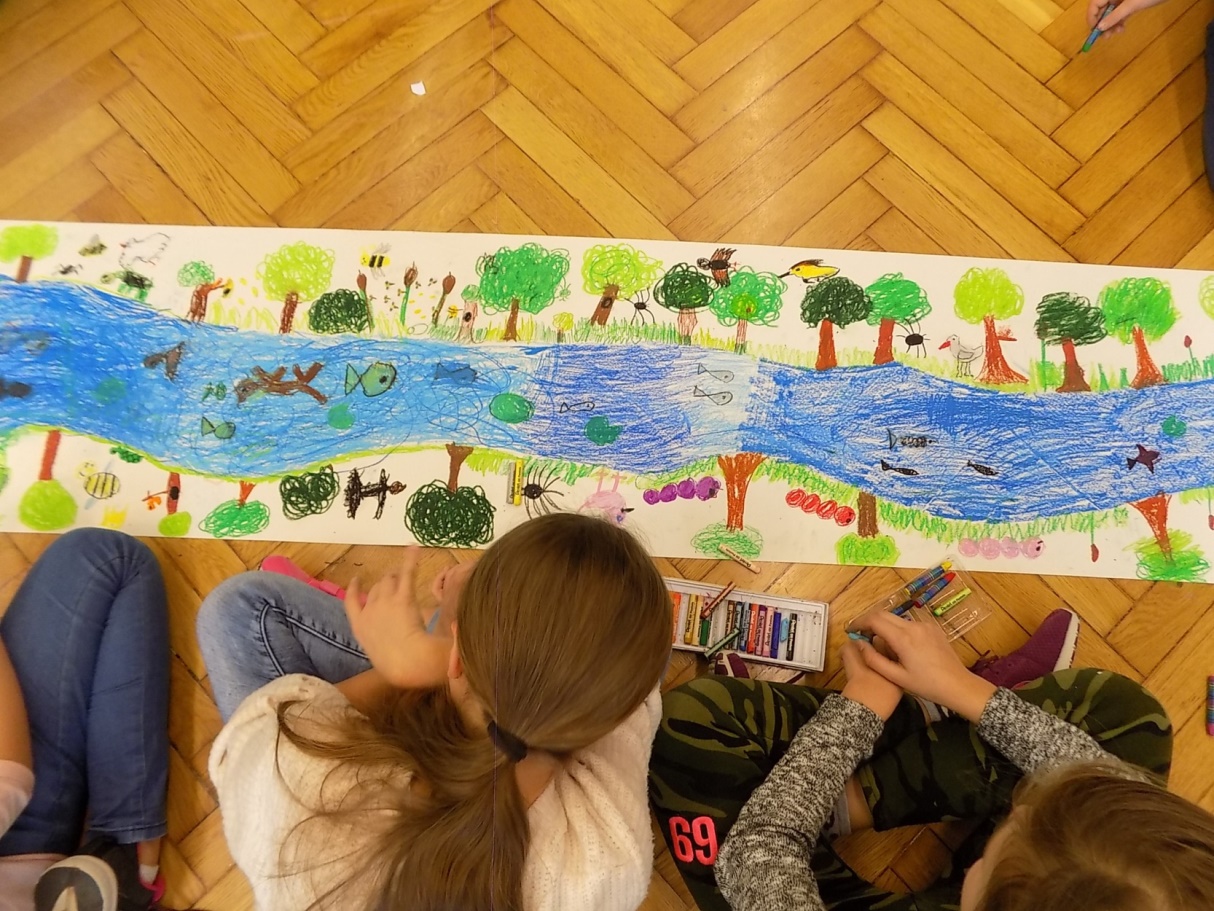 At the end, we pinned our work to the exhibition board in our school corridor
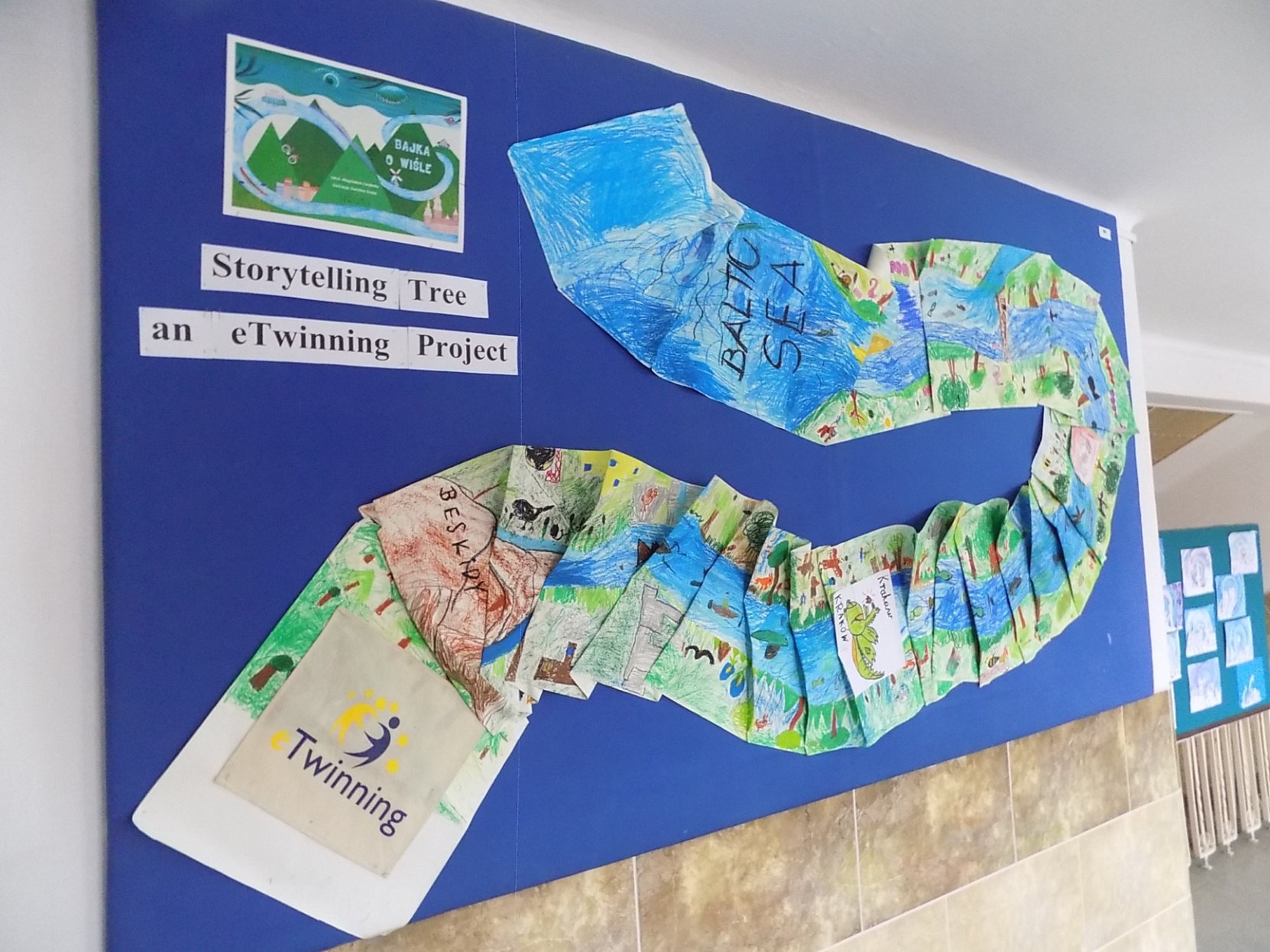 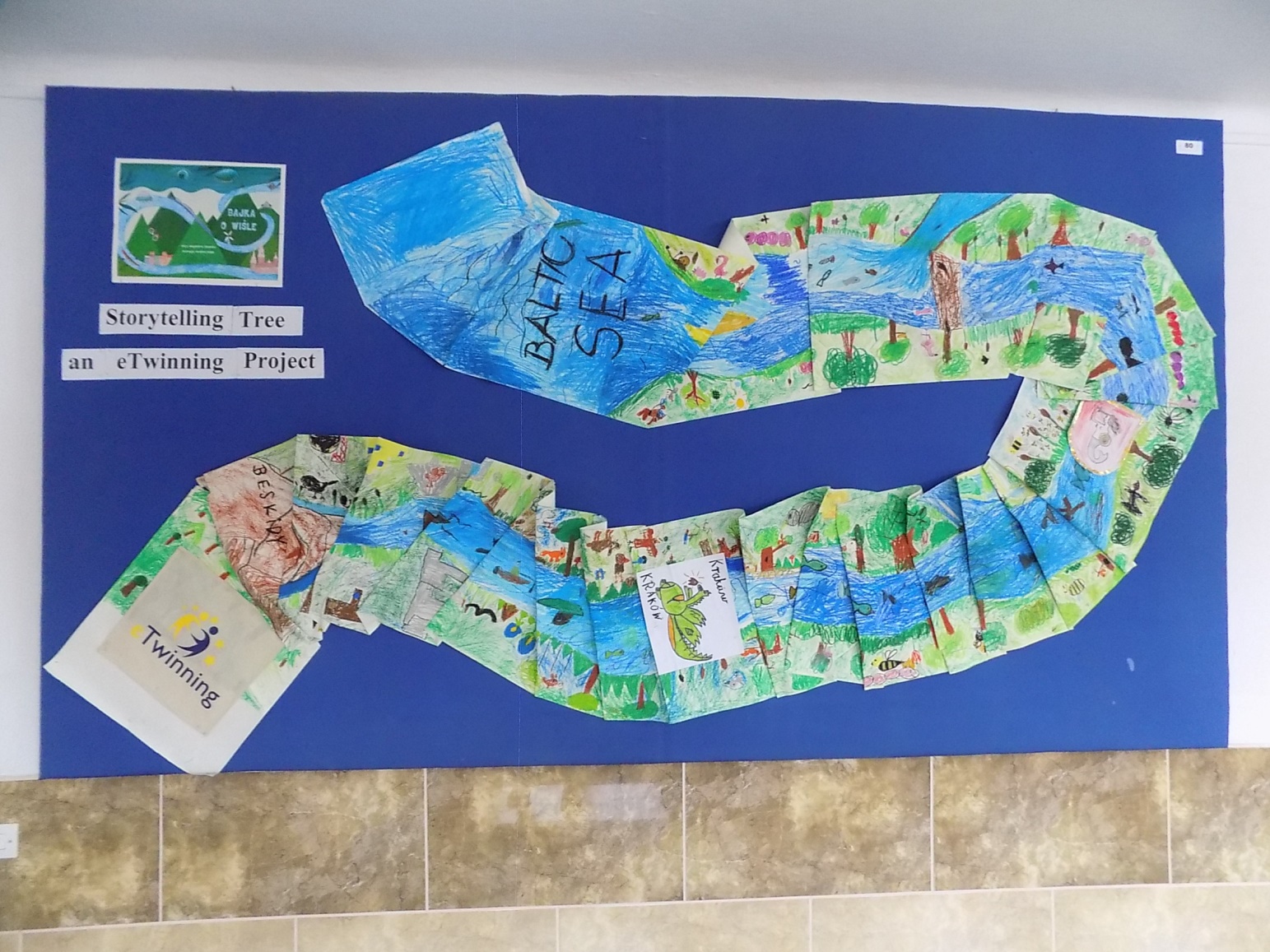 Thank you 